Тема 3. Маркетингове середовище фірми
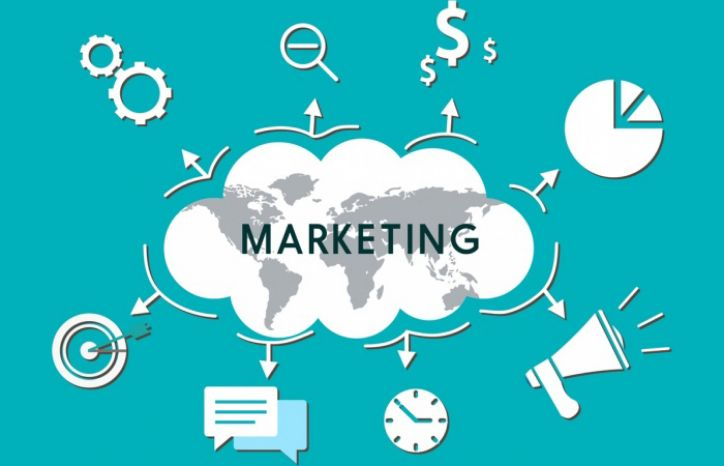 1. Маркетингове середовище фірми. 
2. Характеристика макромаркетингового середовища фірми. 
3. Характеристика мікромаркетингового середовища фірми. 
4. Внутрішнє маркетингове середовище фірми.
Фірма повинна ретельно простежувати всі зміни, які відбуваються у макросередовищі, та пристосовувати свою діяльність до цих змін. В економічному аспекті на прийняття маркетингових рішень впливає не лише кількісний та якісний склад споживачів, а й їхня купівельна спроможність; її зумовлюють економічні спади, рівень безробіття, зміни цін, заощадження, умови одержання кредитів. Аналізуючи економічне середовище необхідно враховувати диференціацію доходів у сім'ях. Із зростанням доходів стає попит на предмети тривалого користування, а частка витрат на харчування відносно зменшується. Вплив факторів природно-географічного середовища особливо відчутний на сучасному етапі. 
Дефіцит деяких видів сировини і зростання у зв'язку з цим вартості енергії, збільшення забрудненості довкілля призвели до рішучого втручання урядів багатьох країн світу у процес раціонального використання та відтворення природних ресурсів, що передбачає контролювання підприємницької діяльності з боку держав.
Фактори науково-технічного середовища зумовлюють якісні зміни технології виробництва основних фондів та сировини, появу нових товарів на ринку. Кожне нове відкриття у науці й техніці може викликати появу нової галузі промисловості та ліквідацію наявної галузі; може призвести до зниження попиту на продукцію. Своєчасне врахування нових тенденцій і досягнень науково-технічного прогресу надає підприємству нові можливості розширення його діяльності. На маркетингові рішення значною мірою можуть впливати події, які відбуваються у політичному середовищі.
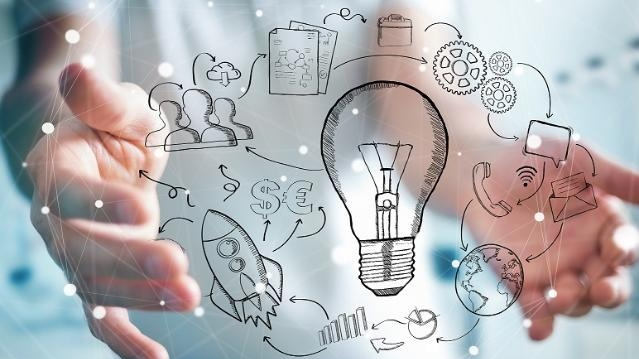 Менеджер із маркетингу має добре знати і вміло застосовувати положення основних законів та законодавчих актів, що стосуються інтересів підприємства, споживачів та суспільства загалом. Фактори соціально-культурного оточення враховують духовний розвиток окремих людей і суспільства. Кожне підприємство повинно враховувати рівень культури споживача, його історичні традиції, звички, спосіб життя, належність до певного класу, професію, сімейний стан, чисельність населення, рівень народжуваності, розподіл населення за віком та статтю, міграцію населення, його національну структуру тощо.
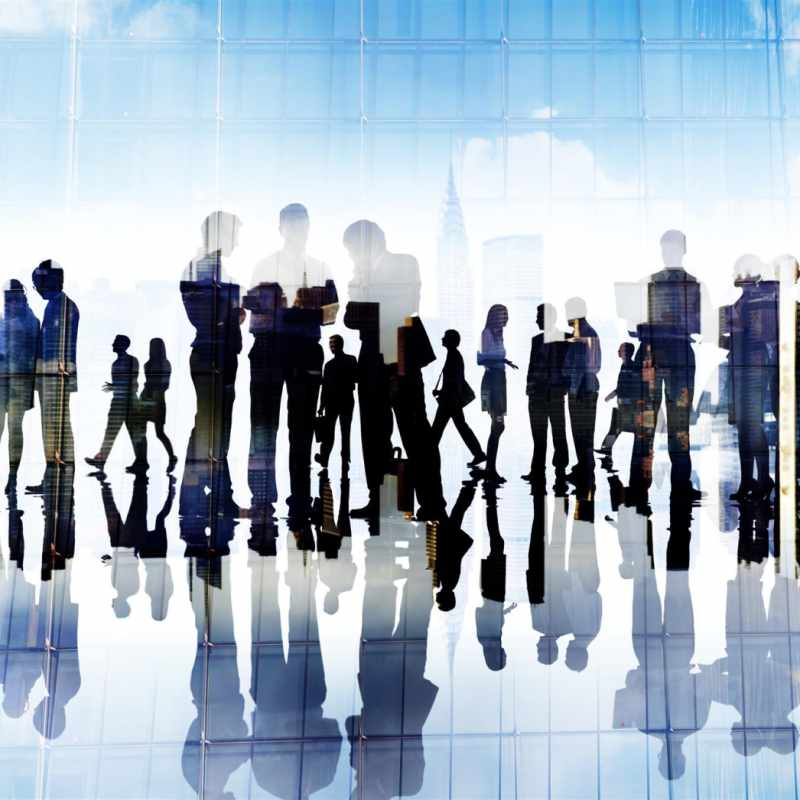 3. Характеристика мікромаркетингового середовища фірми.
Головна ціль будь-якої фірми – отримати прибуток. Головне завдання системи управління маркетингом – забезпечити виробництво товарів, котрі є привабливими з точки зору цільових ринків. Але успіх керівництва маркетингом залежить і від діяльності інших підрозділів фірми, і від дій її посередників, конкурентів і різних контактних аудиторій. Розглянемо головні сили, які діють в мікросередовищі фірми.
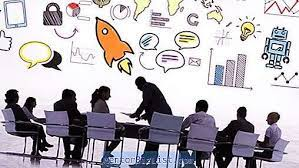 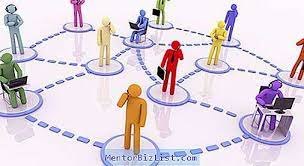 1. Споживачі – ринок покупців. Підприємство може виступати на п'яти типах ринків.
2. Маркетингові посередники – це фірми, які допомагають фірмі збувати і розповсюджувати її товари серед клієнтури. Маркетингові посередники:
3. Конкуренти. Не буває такої ситуації, коли відсутня конкуренція. Існують її різні види:
4. Контактні аудиторії — будь-яка група, яка проявляє реальний чи потенційний інтерес до організації або може справити на неї певний вплив. До них належать:
4. Внутрішнє маркетингове середовище фірми
Складові внутрішнього середовища:
Внутрішнє маркетингове середовище визначають:
ДЯКУЮ ЗА УВАГУ!!!